НародыУльяновской области.Чуваши.
Народные чувашские костюмы
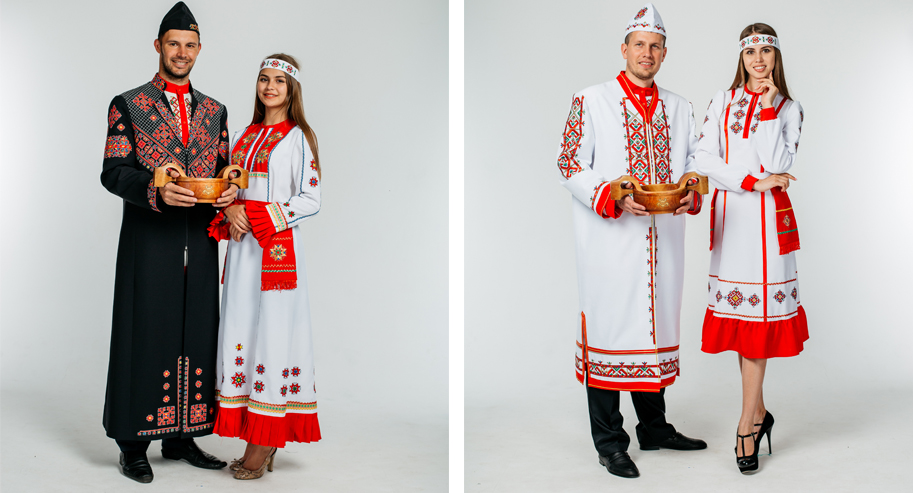 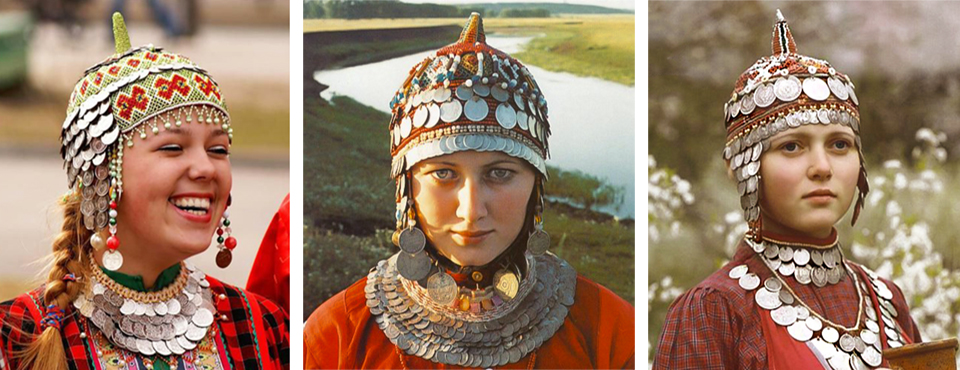 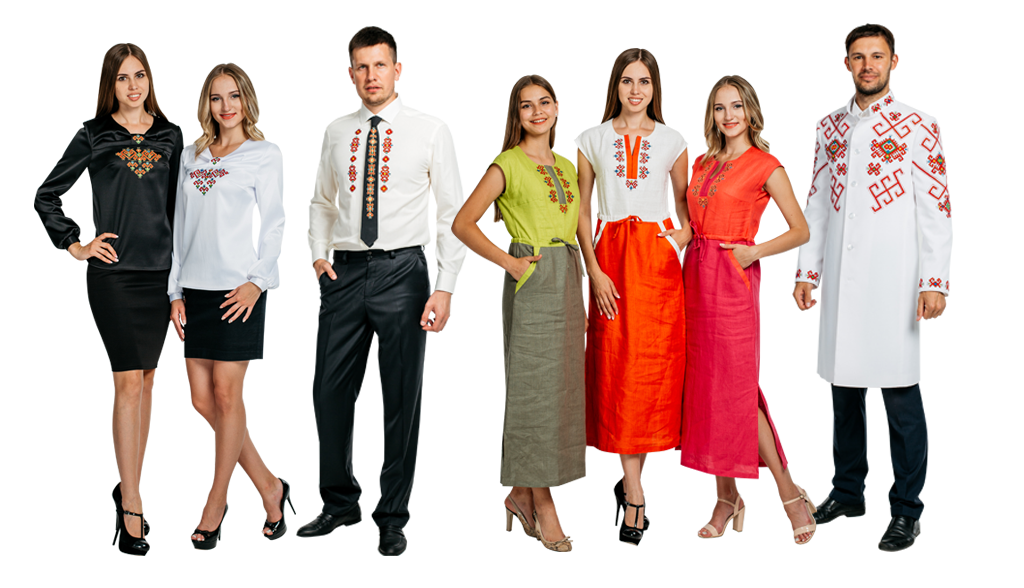 Народные чувашские праздники
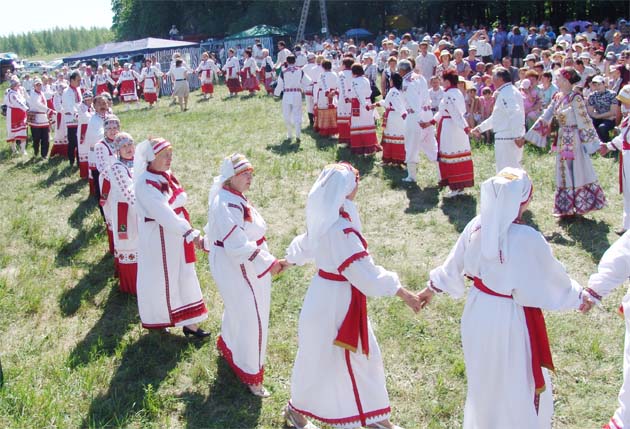 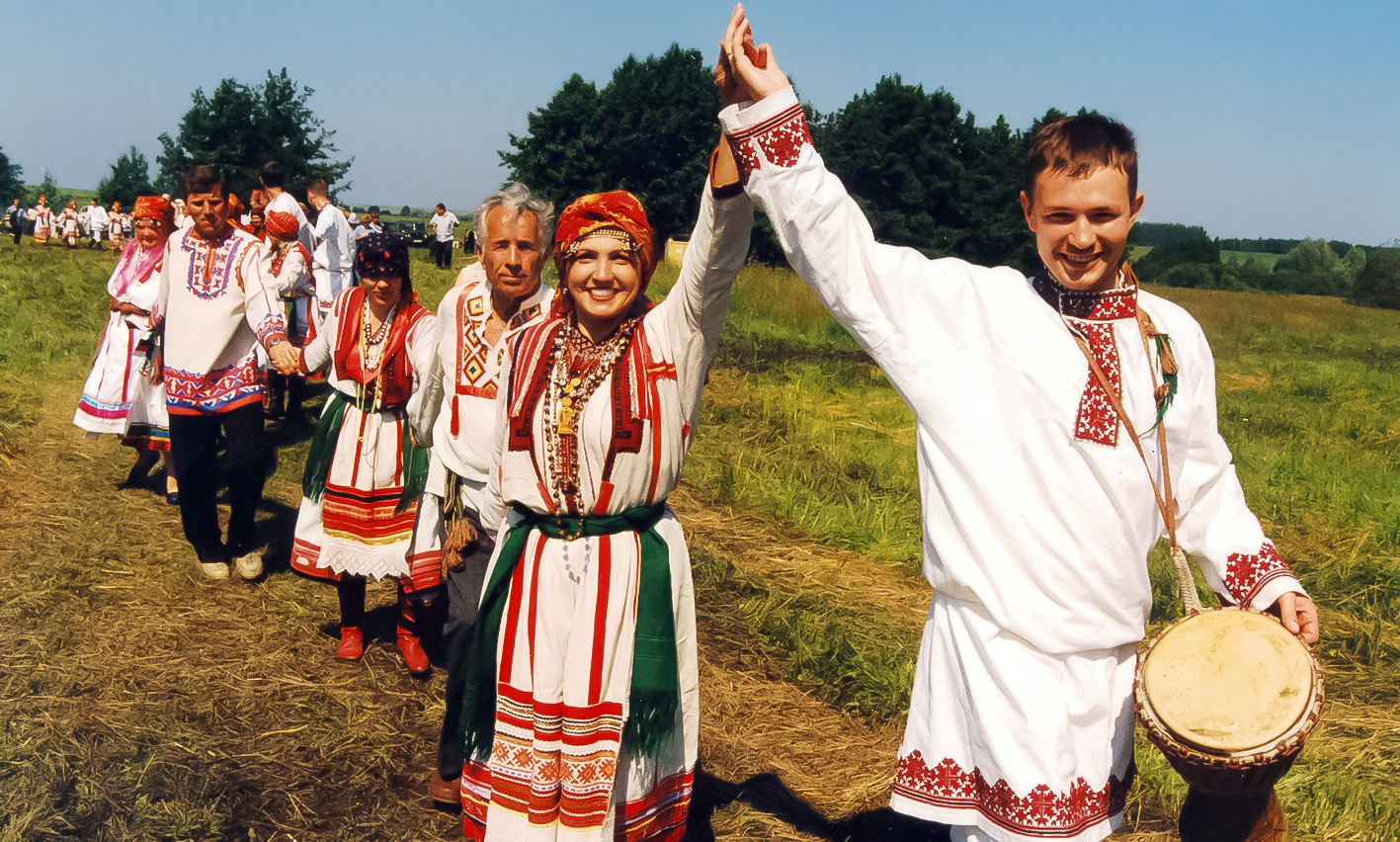 Народная чувашская кухня
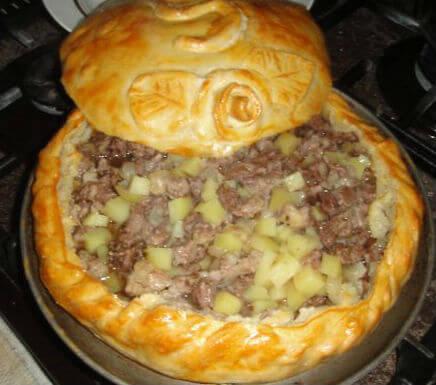 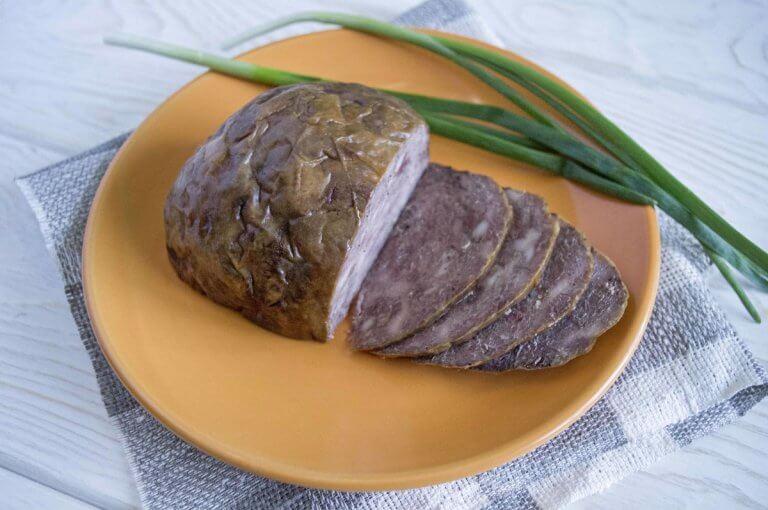 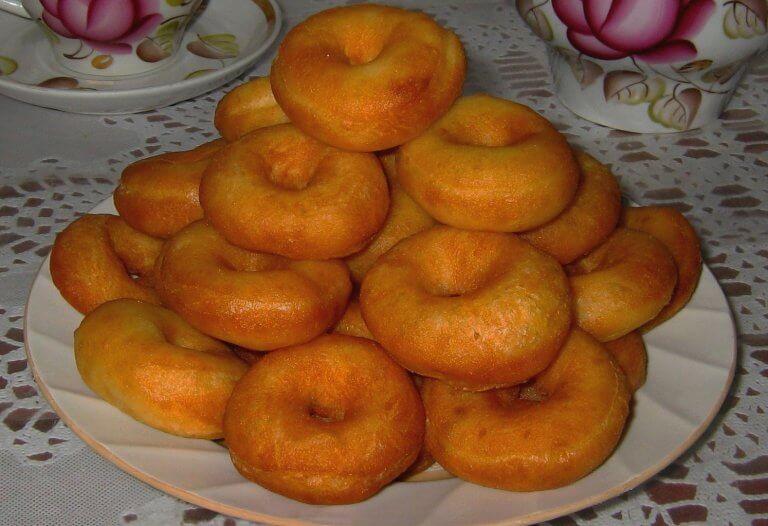 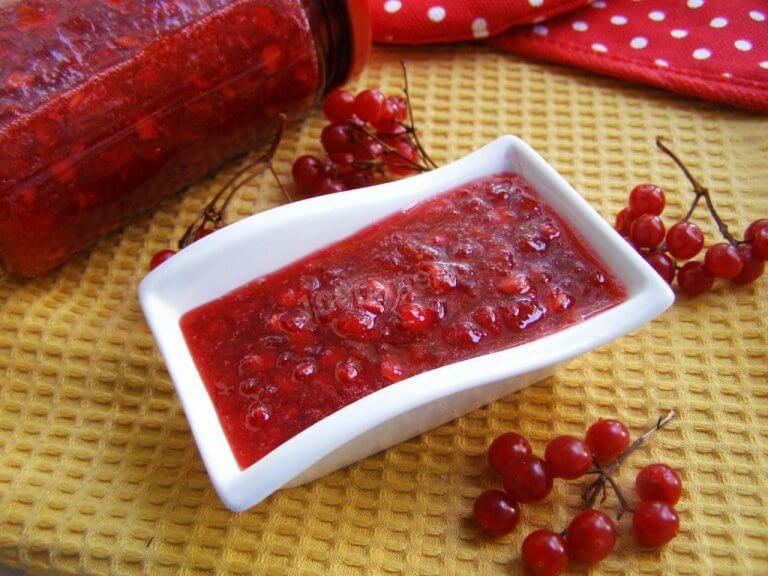 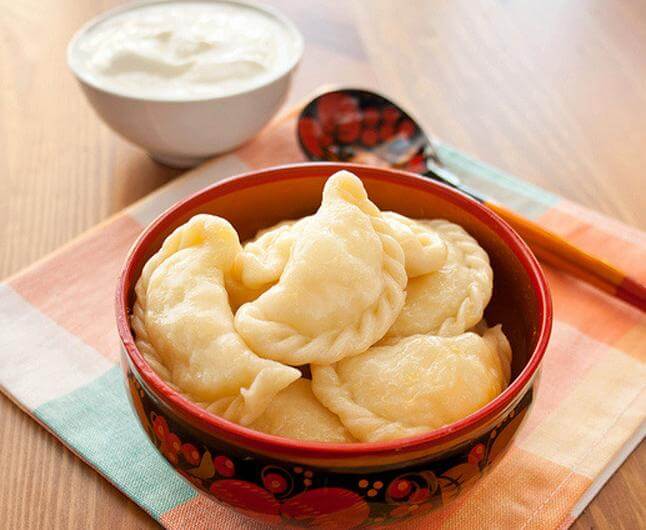 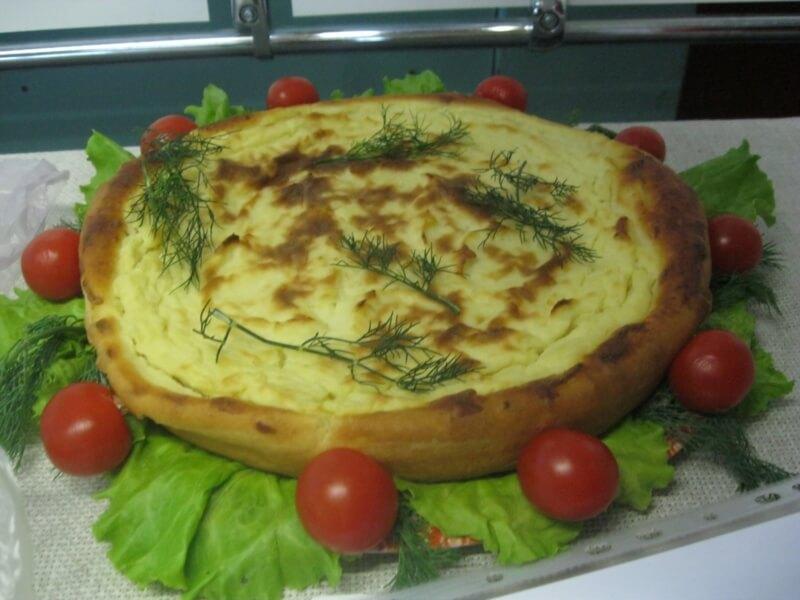 СПАСИБО ЗА ВНИМАНИЕ